MSB Consulting				
Planz n-more Plans 
www.msb-consulting.com		“Public Health Preparedness Is Our Goal”
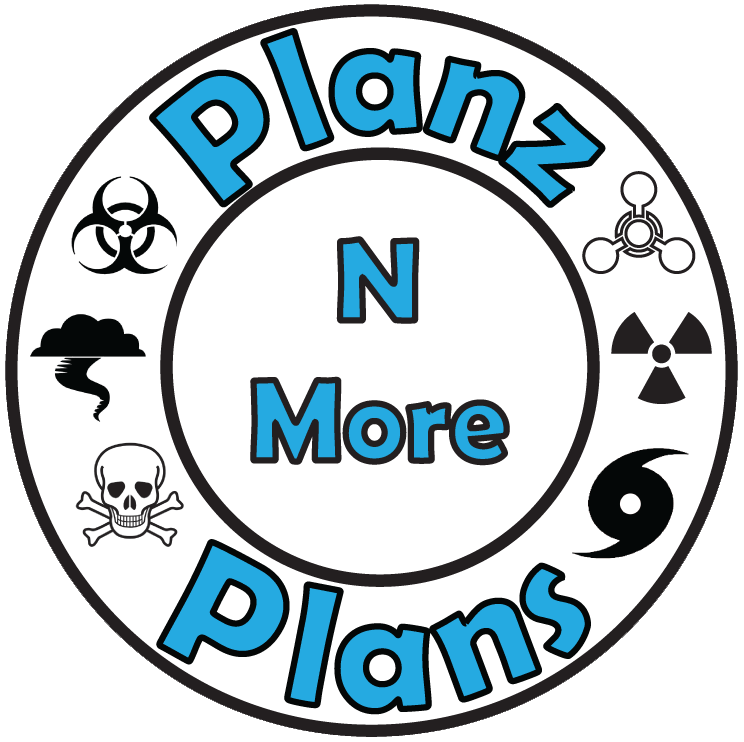 Logistical Issues for          Medical Response
Receipt & Distribution of Radiological Assets

Leticia A. Mathis 
CEO/Consultant
March 23, 2011
MSB Consulting				
Planz n-more Plans 
www.msb-consulting.com		“Public Health Preparedness Is Our Goal”
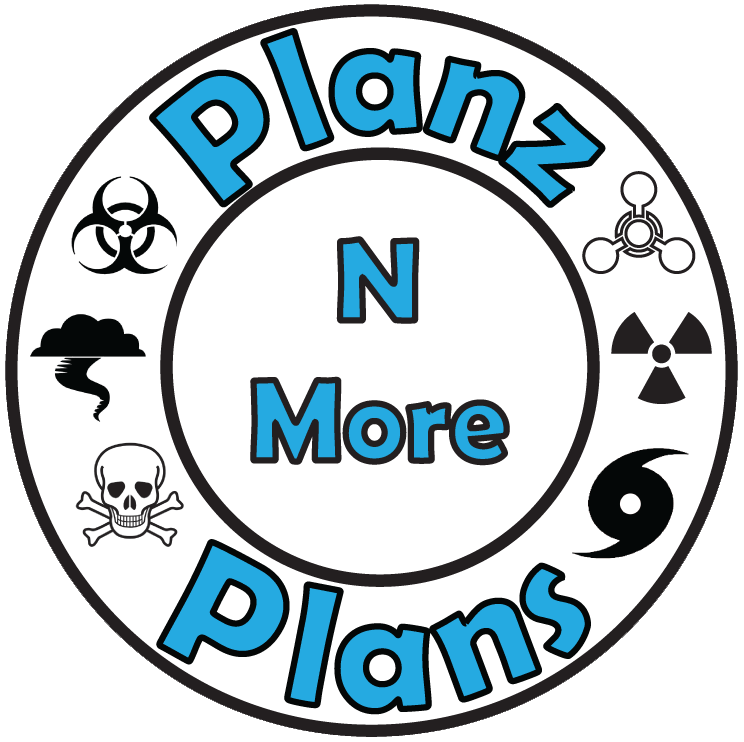 Objectives

Where radiation exposure emanates
 Locations of nuclear plants 
 Possibilities for sudden radiation exposure
 Logistical issues of receiving and distributing   assets
MSB Consulting				
Planz n-more Plans 
www.msb-consulting.com		“Public Health Preparedness Is Our Goal”
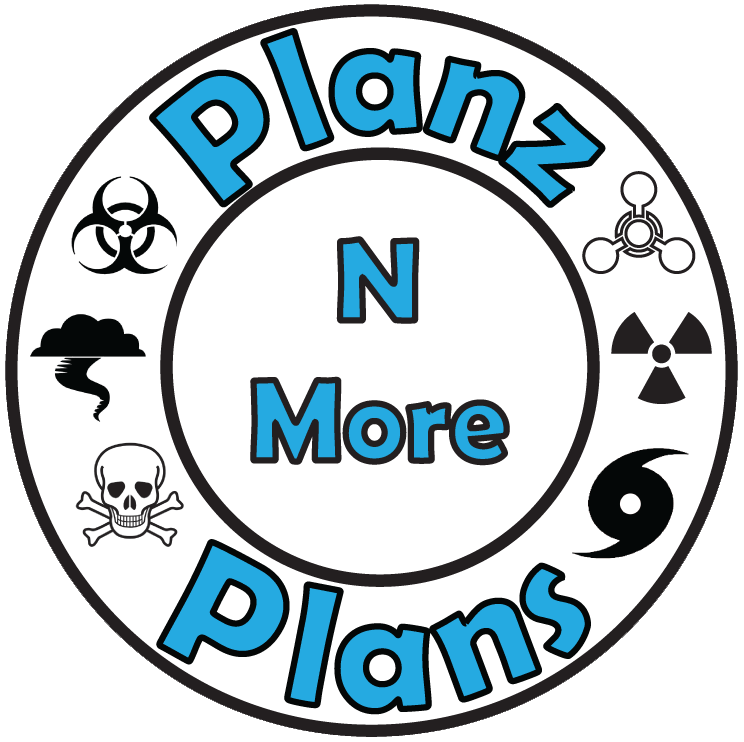 Radiation exposure can come from:
 A nuclear power plant accident
 An atomic bomb explosion
 An accidental release from a medical or industrial   device
 Nuclear weapons testing
 An intentional release of radioactive material as an act of terrorism
MSB Consulting				
Planz n-more Plans 
www.msb-consulting.com		“Public Health Preparedness Is Our Goal”
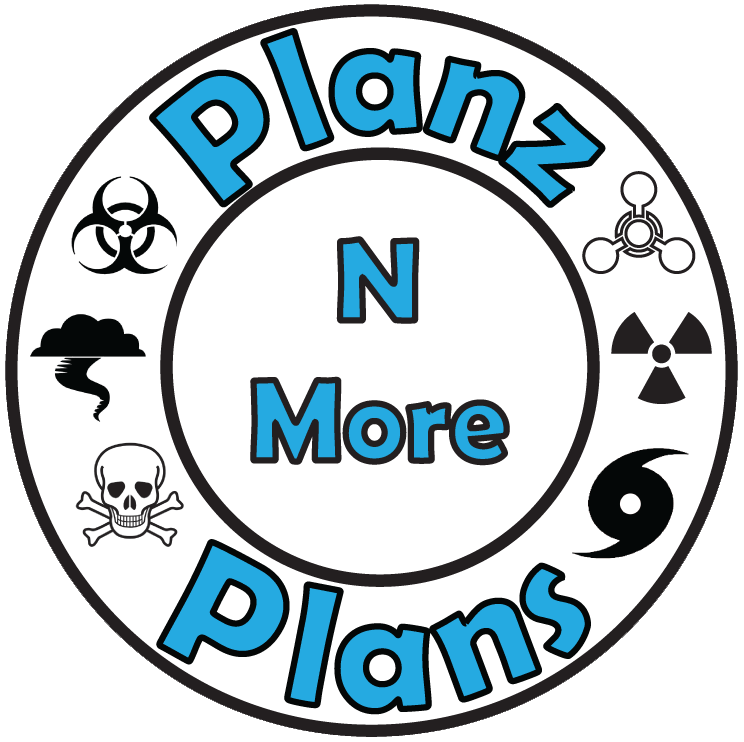 A nuclear power plant accident:
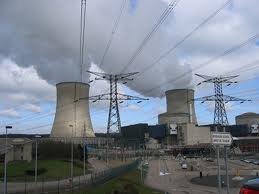 MSB Consulting				
Planz n-more Plans 
www.msb-consulting.com		“Public Health Preparedness Is Our Goal”
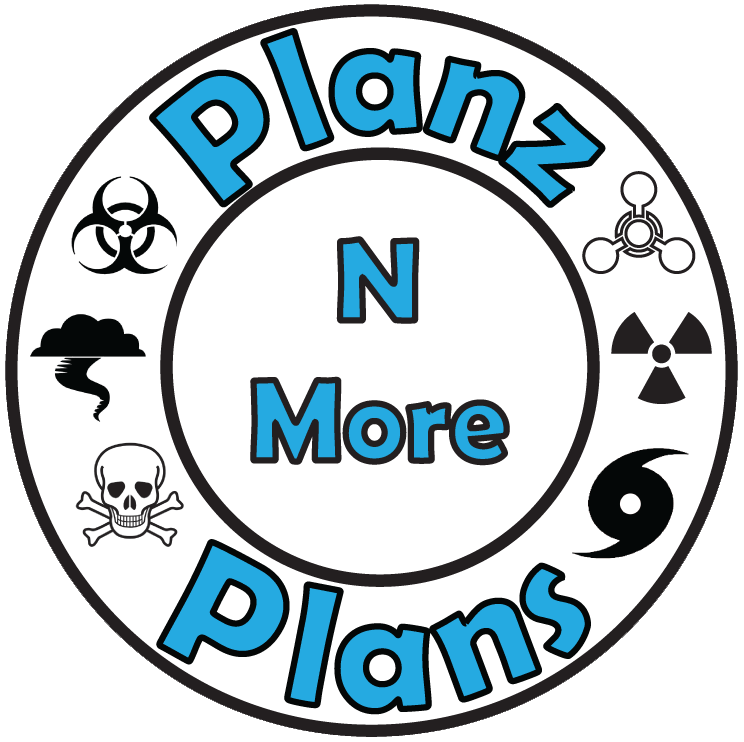 Source: U.S. Nuclear Regulatory Commission (2011)
[Speaker Notes: 104 nuclear power plants are currently operating in 32 states across the contiguous United States]
MSB Consulting				
Planz n-more Plans 
www.msb-consulting.com		“Public Health Preparedness Is Our Goal”
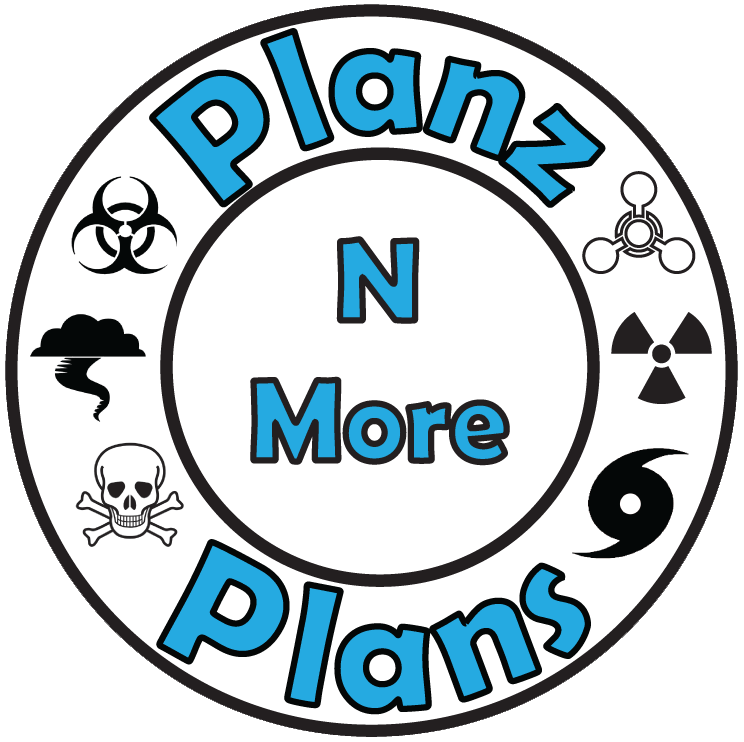 NRC REGIONS
Source: U.S. Nuclear Regulatory Commission (2010)
MSB Consulting				
Planz n-more Plans 
www.msb-consulting.com		“Public Health Preparedness Is Our Goal”
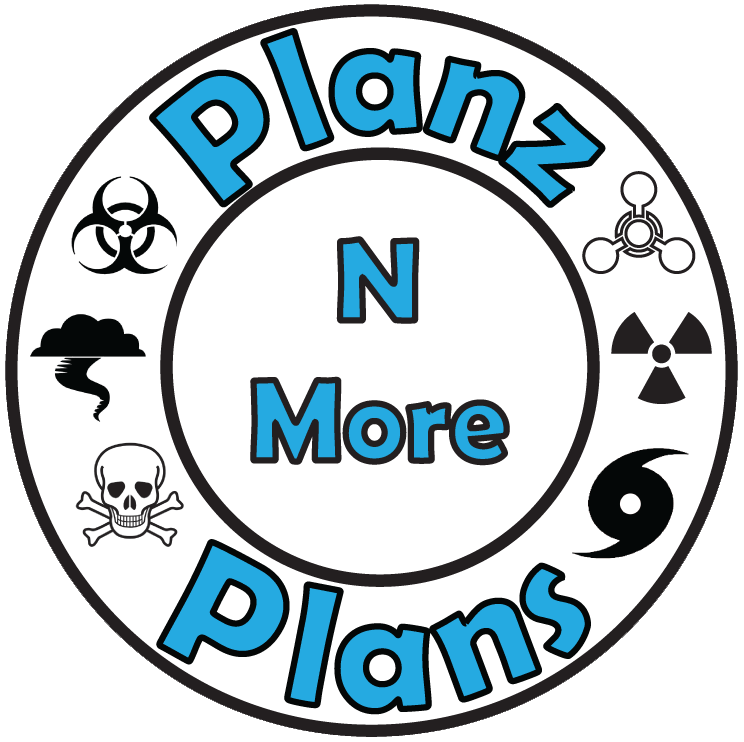 New Nuclear Reactor Plants
Source: U.S. Nuclear Regulatory Commission (2011)
[Speaker Notes: 30 New nuclear plants being built or have been built as of March 2010.]
MSB Consulting				
Planz n-more Plans 
www.msb-consulting.com		“Public Health Preparedness Is Our Goal”
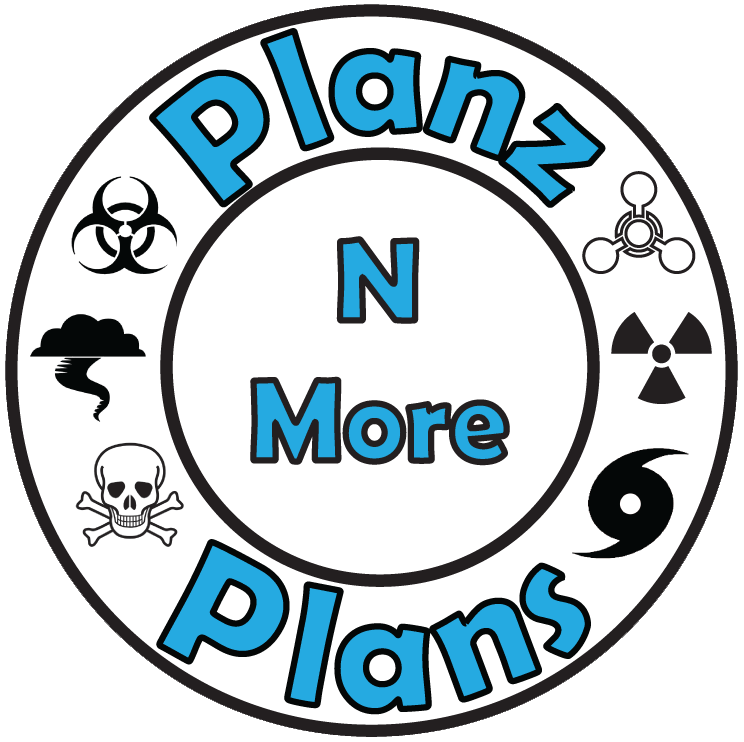 Intentional release of radioactive material: 
Contamination of food or water 
Spreading radioactive material into the environment
Dirty bombs
Wind currents
Bombing or destroying a nuclear reactor
Railway/Highway spill
Exploding a nuclear weapon
MSB Consulting				
Planz n-more Plans 
www.msb-consulting.com		“Public Health Preparedness Is Our Goal”
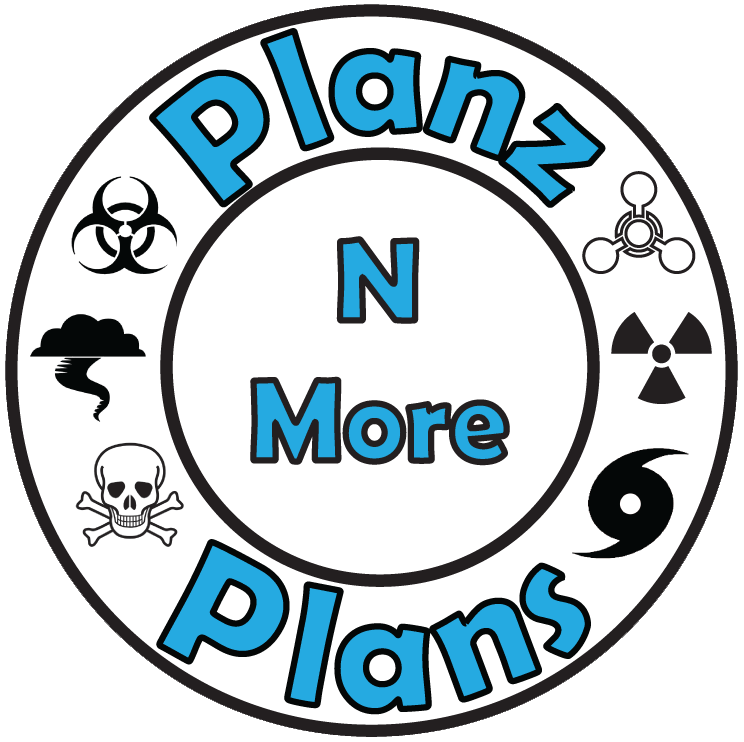 Public health response issues:

Limited availability of medications
Potassium Iodide (KI)
Prussian Blue
Diethylene Triamine Pentaacetate (DTPA)
Neupogen
[Speaker Notes: KI is a blocking agent – protects the thyroid gland against absorption of radioactive iodine
The Chernobyl disaster was a nuclear accident that occurred on 26 April 1986, at the Chernobyl Nuclear Power Plant in Ukraine (then in the Ukrainian Soviet Socialist Republic, part of the Soviet Union).

Prussian Blue – Used to treat internal contamination by radioactive cesium and thallium. Effective treatment to prevent absorption of thallium is available if therapy is begun within six hours following ingestion
Nuclear reactor waste and accidental releases such as the Chernobyl accident in the Ukraine release some cesium-137 to the environment.
Thallium is a soft, malleable gray metal that was previously widely used in rat poisons and insecticides.

DTPA – used to treat internal contamination by plutonium, americium, and curium. This provides a logistical challenge because it is only administered intravenously. Must be given within the first day.
Was stockpiled in state at one point but CDC did not rotate
Nuclear Weapons – americium
Nuclear Weapons – curium (alpha)

Neupogen – Is used only to treat the more serious adverse effect of acute radiation syndrome, bone marrow suppression.
Given intravenous
Has not been approved by the FDA, but would be administered as either an investigative new drug (IND) or under an Emergency Use Authorization from the FDA. CDC has both applications with the FDA.]
MSB Consulting				
Planz n-more Plans 
www.msb-consulting.com		“Public Health Preparedness Is Our Goal”
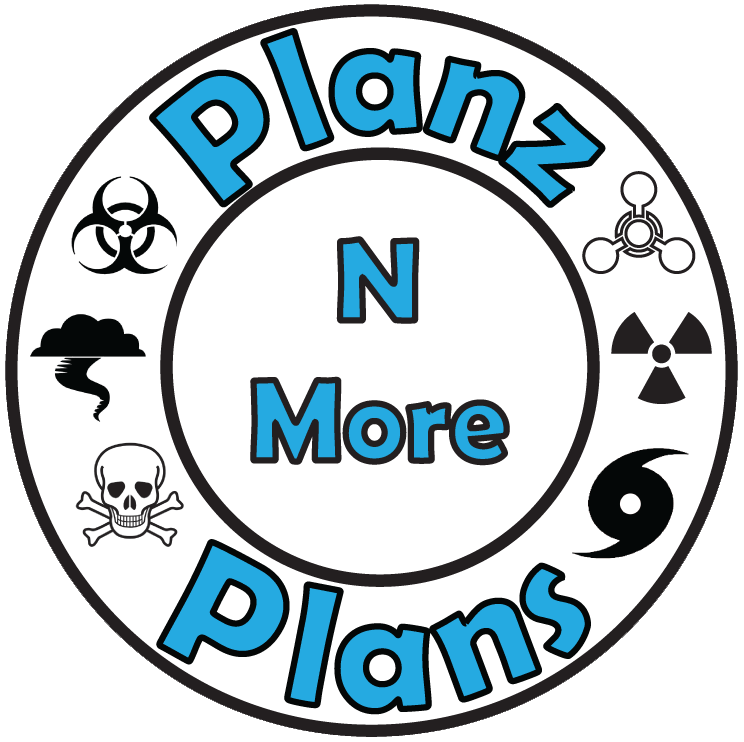 Logistical Issues:
Delivery
Time is of the essence

Transportation
Public safety vehicles
Courier

Locations
Hospitals
Homes
Community Reception Centers
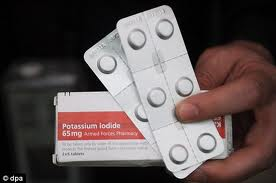 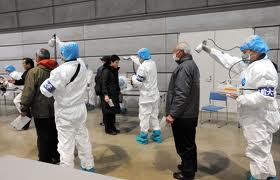 [Speaker Notes: Only speaking from a state perspective:
Into the warehouse first
Transportation]
MSB Consulting				
Planz n-more Plans 
www.msb-consulting.com		“Public Health Preparedness Is Our Goal”
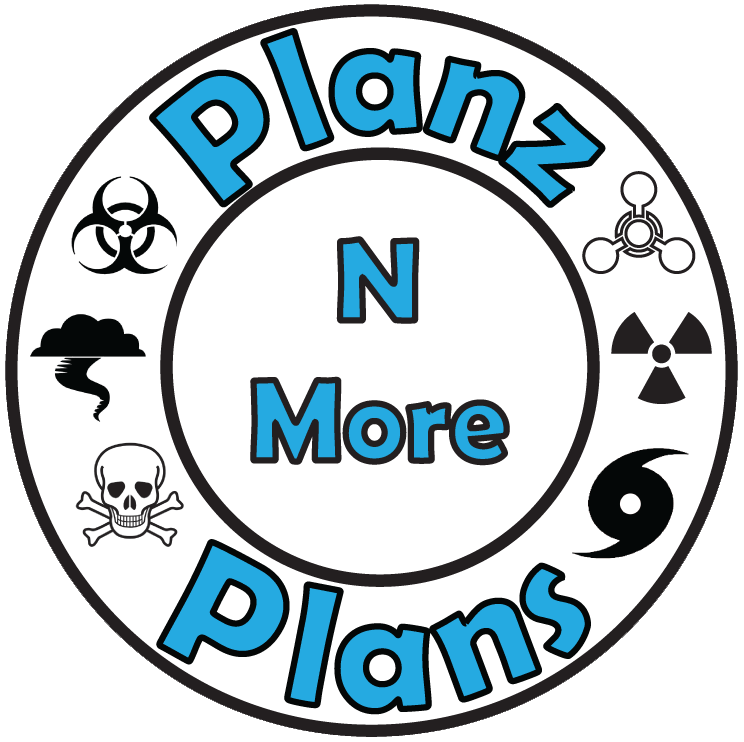 Delivery issues:

Progressive radiation exposure 

                                vs

Sudden radiation exposure
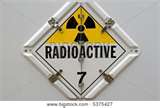 [Speaker Notes: Managed Inventory – if this unfolds as it did in Japan we will have time to request and receive the appropriate assets to either the:  Warehouse, Hospital, or Community Reception Centers

Sudden Radiation Exposure is a different story and provides more complications. If medication is given to those exposed within the initial 2-4 hours, and no later than 6 hours for the initial treatment then the medication may not do any good in saving these folks from developing cancer, or other ailments down the line.

Therefore should assets be direct shipped to facilities?]
MSB Consulting				
Planz n-more Plans 
www.msb-consulting.com		“Public Health Preparedness Is Our Goal”
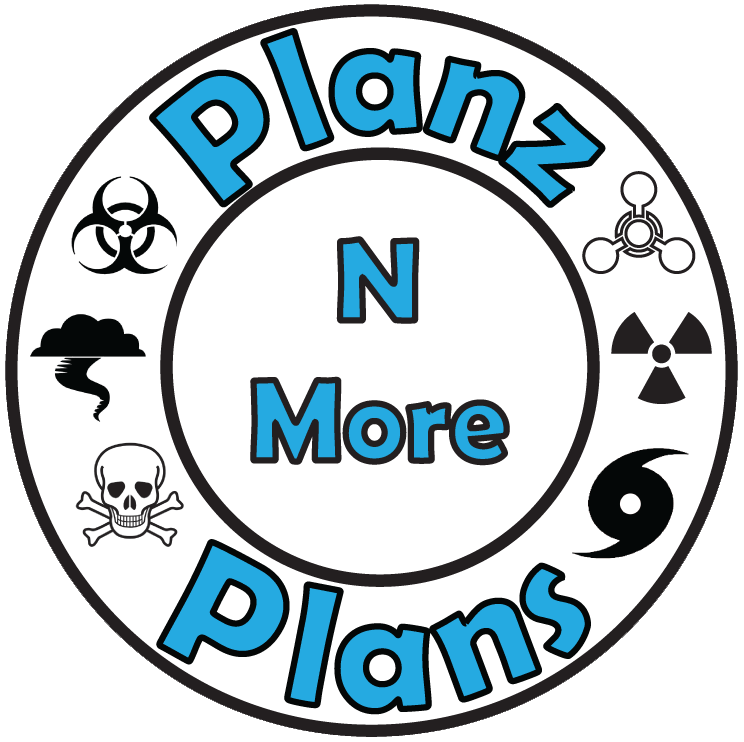 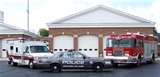 Transportation issues:

If transported by the State:
Public safety vehicles
Custom Critical Care Couriers
UPS
FedEX
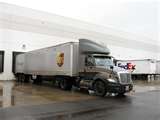 [Speaker Notes: No this is a very real logistical issue. How do we transport if all public safety is responding, affected, exposed. Then what?

The areas are inundated with people, if you can use public safety vehicles, do it? If not, ever thought about utilizing one of the major couriers?]
MSB Consulting				
Planz n-more Plans 
www.msb-consulting.com		“Public Health Preparedness Is Our Goal”
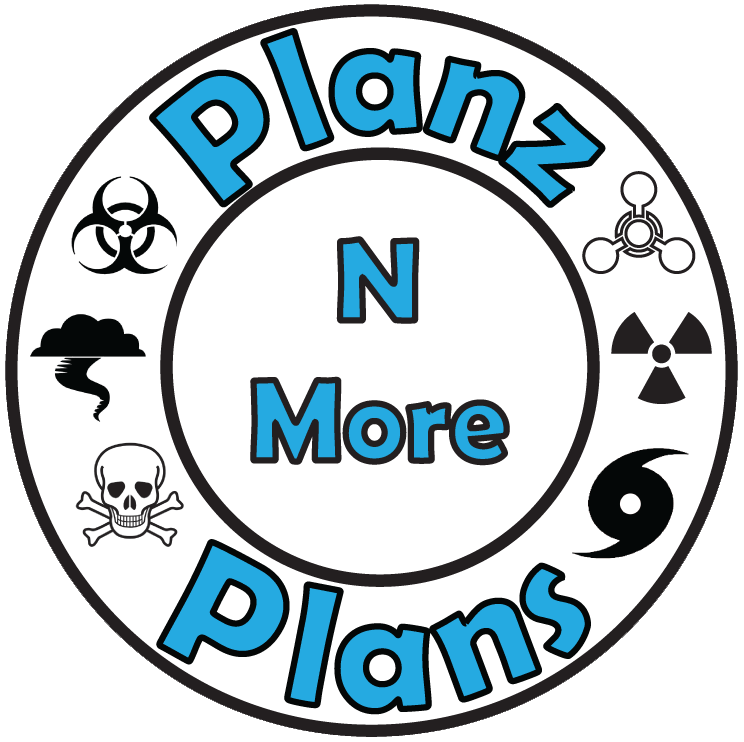 Location issues:

Hospitals
Community Reception Centers
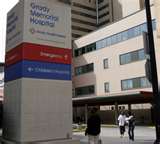 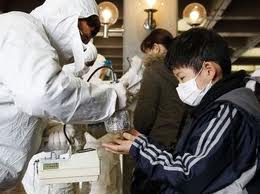 [Speaker Notes: Why would the location be a logistical issue? 
People
Contaminated vs decontaminated]
MSB Consulting				
Planz n-more Plans 
www.msb-consulting.com		“Public Health Preparedness Is Our Goal”
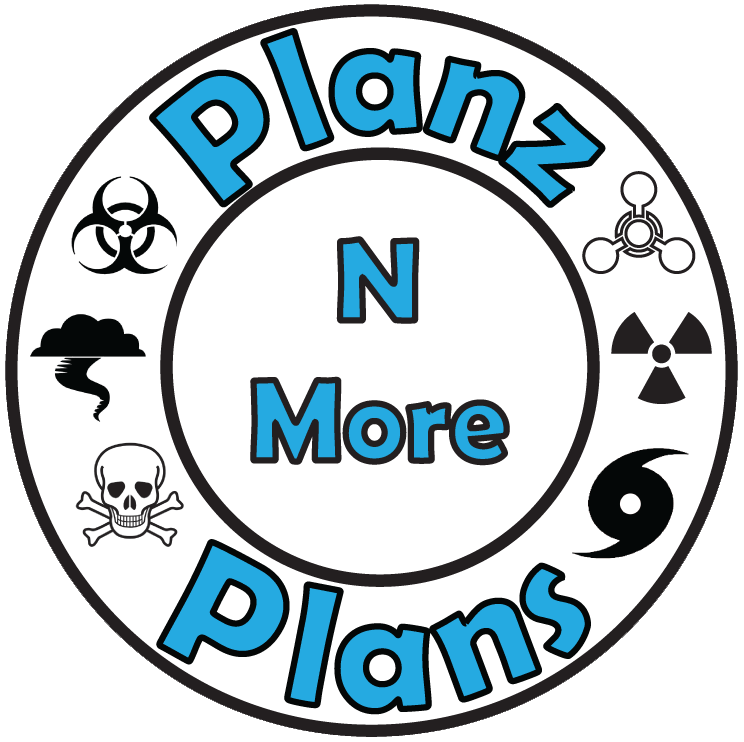 For planning assistance please contact:

                     Leticia A. Mathis, CEO
                     404-821-9864
                     leticia.mathis@msb-consulting.com